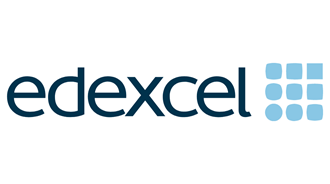 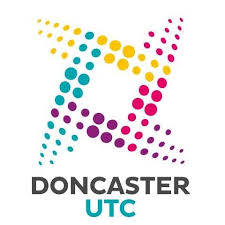 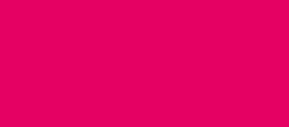 Level 3
CORE MATHEMATICS
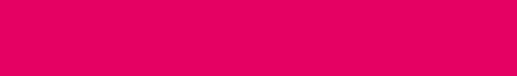 What does this qualification cover?
Level 3 Core Maths is a qualification for Post 16 Study, sitting in between GCSE and A-Level Mathematics. The course was designed to enhance GCSE skills, developing them further with a focus on application in real life context.
Assessment
The course is assessed at the end of the year 13 and is 100% exam based. The assessment consists of two papers, both of which are calculator. The course is worth the equivalent of half an A-Level and combines well with Extended Project Qualification (EPQ).
Paper 1 – Mathematical Comprehension (40% of the qualification) 
Paper 2 – Mathematical Applications (60% of the qualification)
What’s included
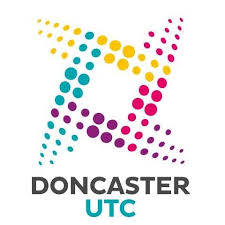 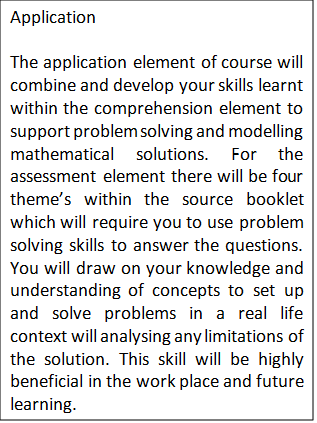 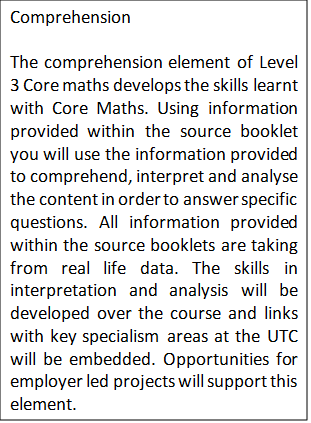 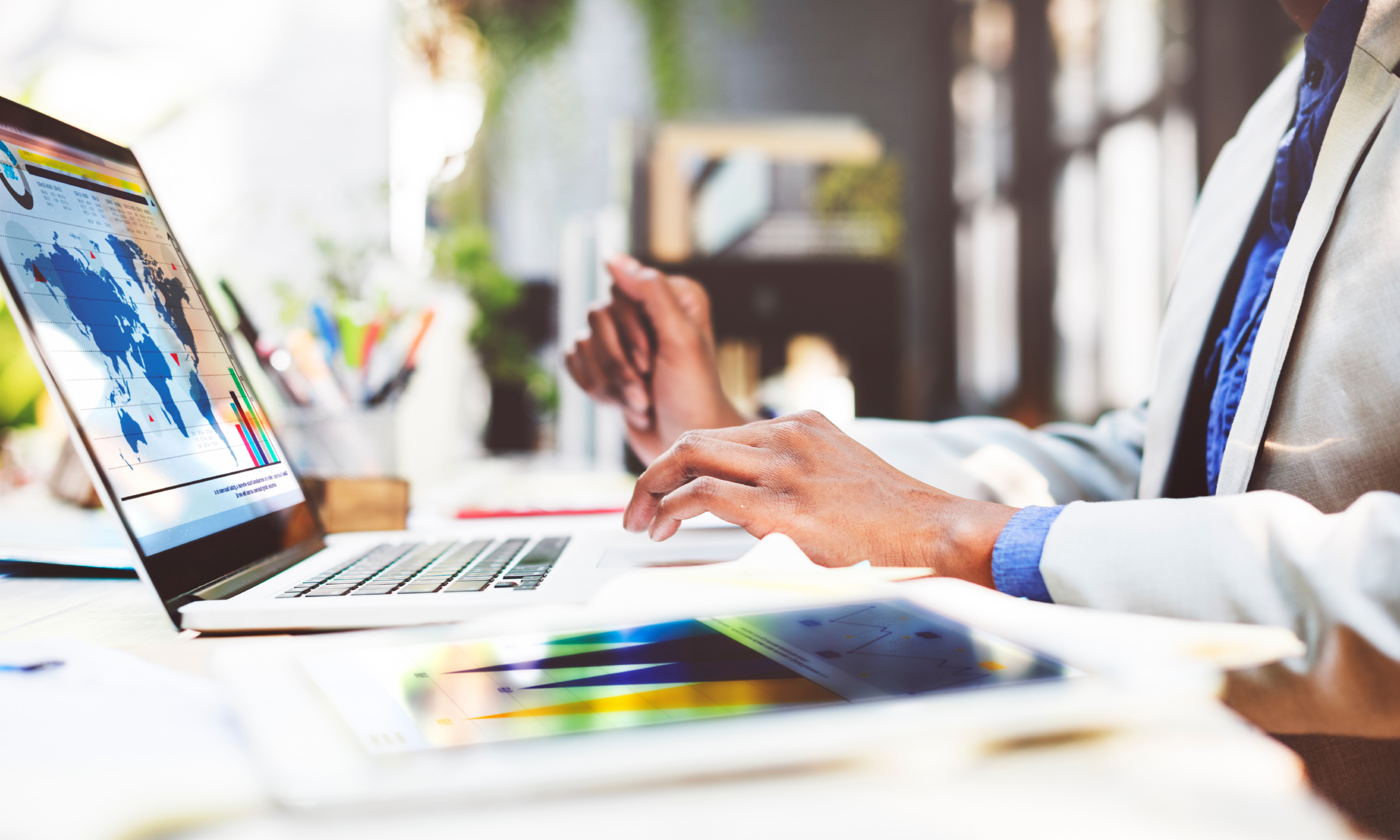 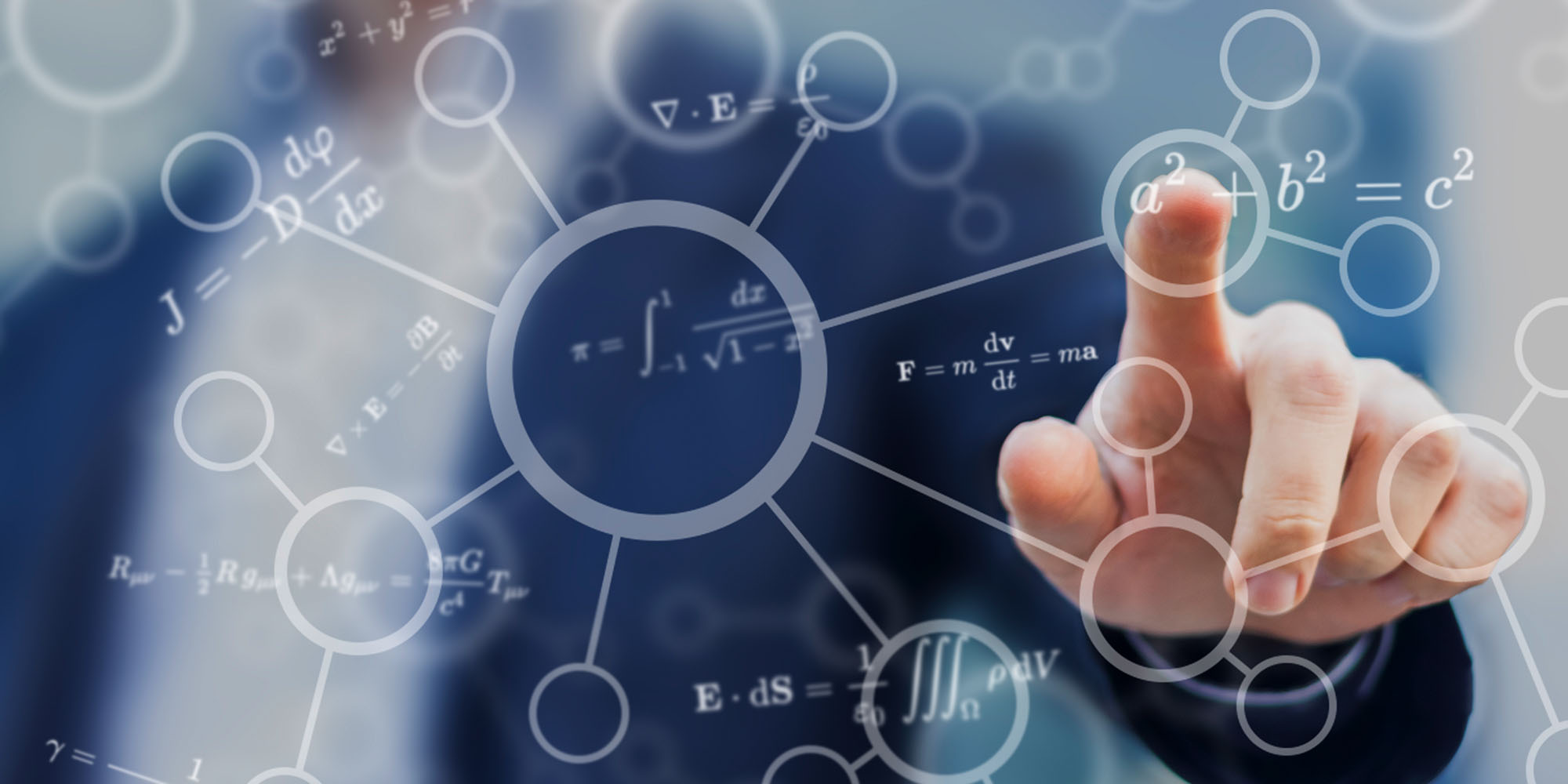 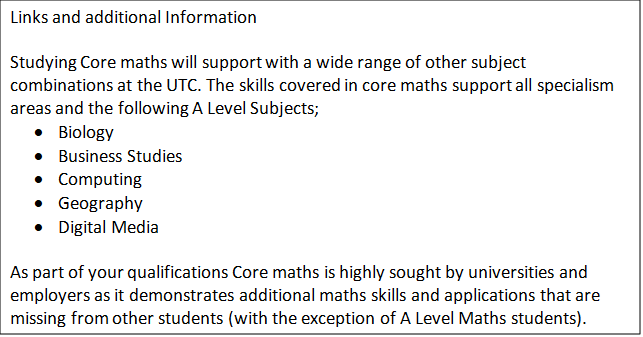 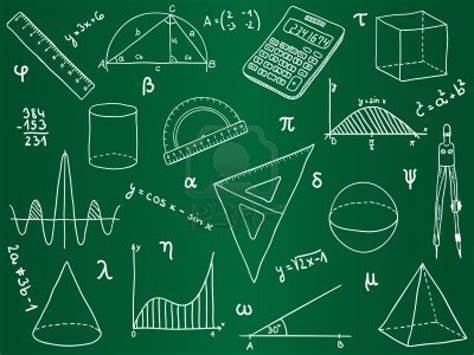 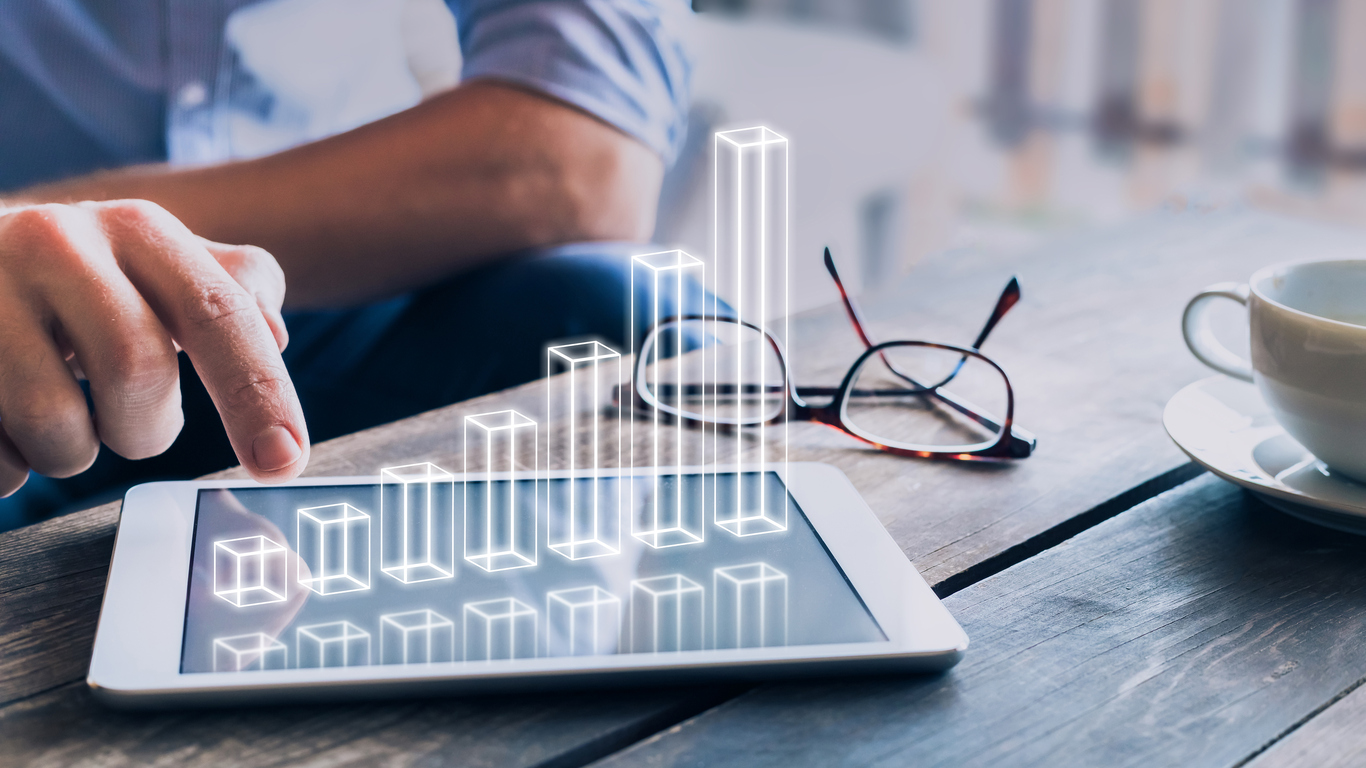 Key Features

Level 3 Core Mathematics builds upon the skills that you will have learnt at GCSE. There is a greater emphasis on problem solving skills and applying mathematics to solving problems effecting your everyday life. This includes areas such as: financial mathematics and using statistics to analyse data. Critical thinking and communication  skills will also be developed.
Links to workplace

The skills developed through the study of mathematics are becoming increasingly more important in the workplace and higher education. Universities are welcoming of the skills developed in Core Mathematics as students will be better prepared, equipped with the mathematical skills required for some areas of study. These include: 
Teacher training, 
Sciences,
Computing,
Nursing and Midwifery,
Geography.